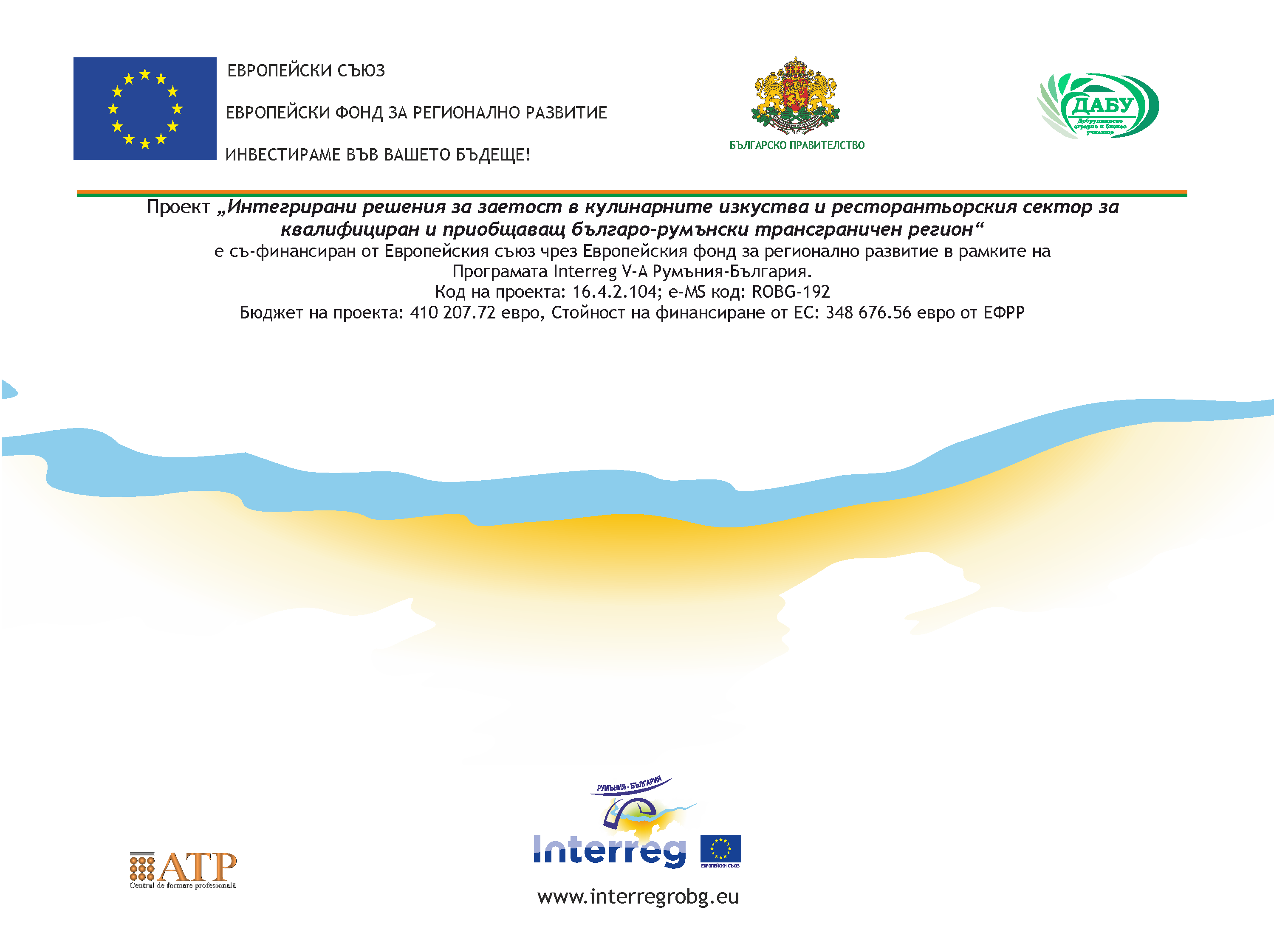 РАБОТНА СРЕЩА НА ЕКСПЕРТИТЕ
за партньорска проверка на изследователските и развойни дейности

Дейност 2
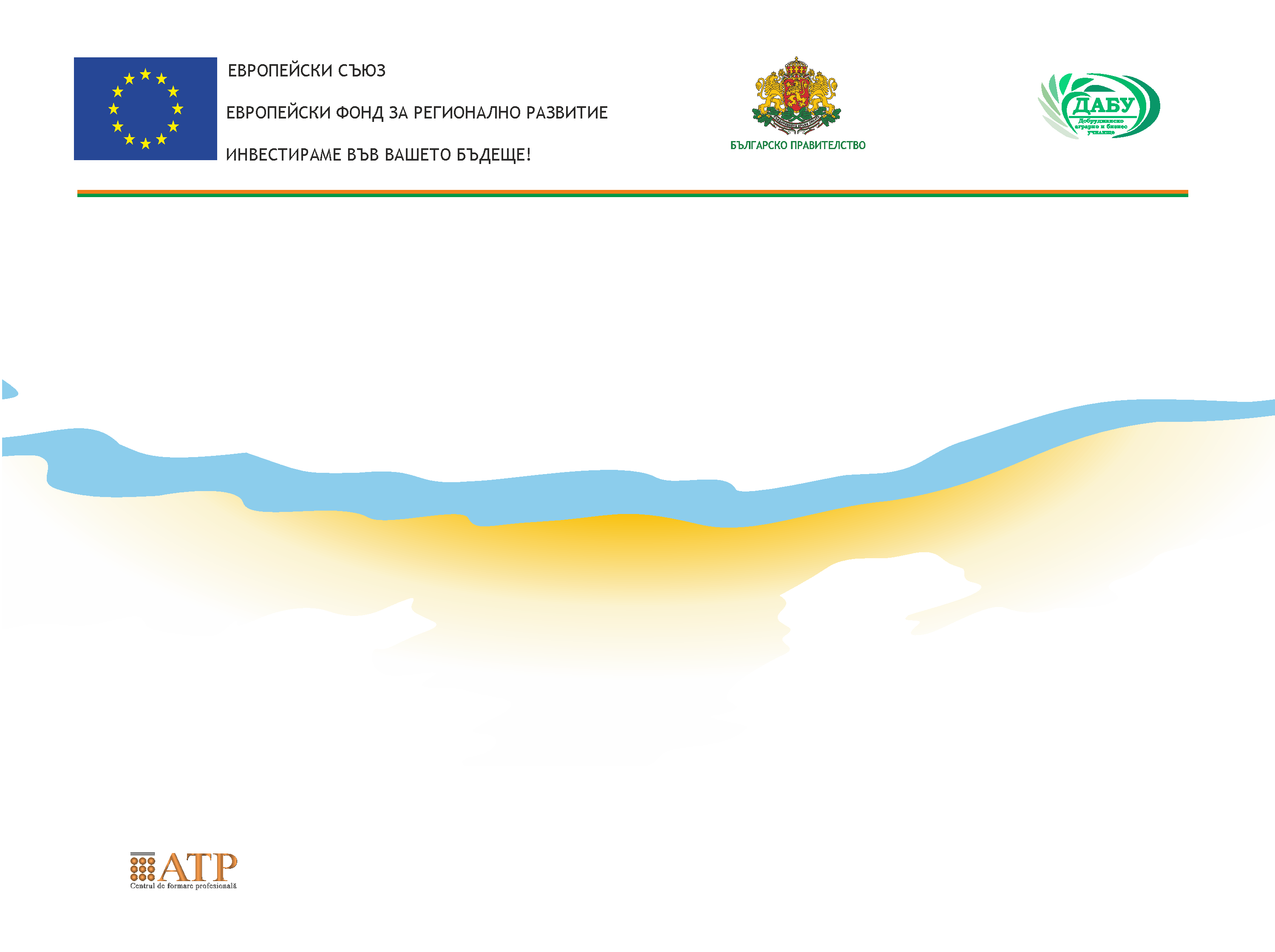 РЕГИОНАЛЕН ПЛАН ЗА ДЕЙСТВИЕ


за насърчаване създаването  на устойчиви работни места, базирани на обучение в кулинарния и ресторантьорския сектор в Трансграничния регион Румъния - България
януари 18 г
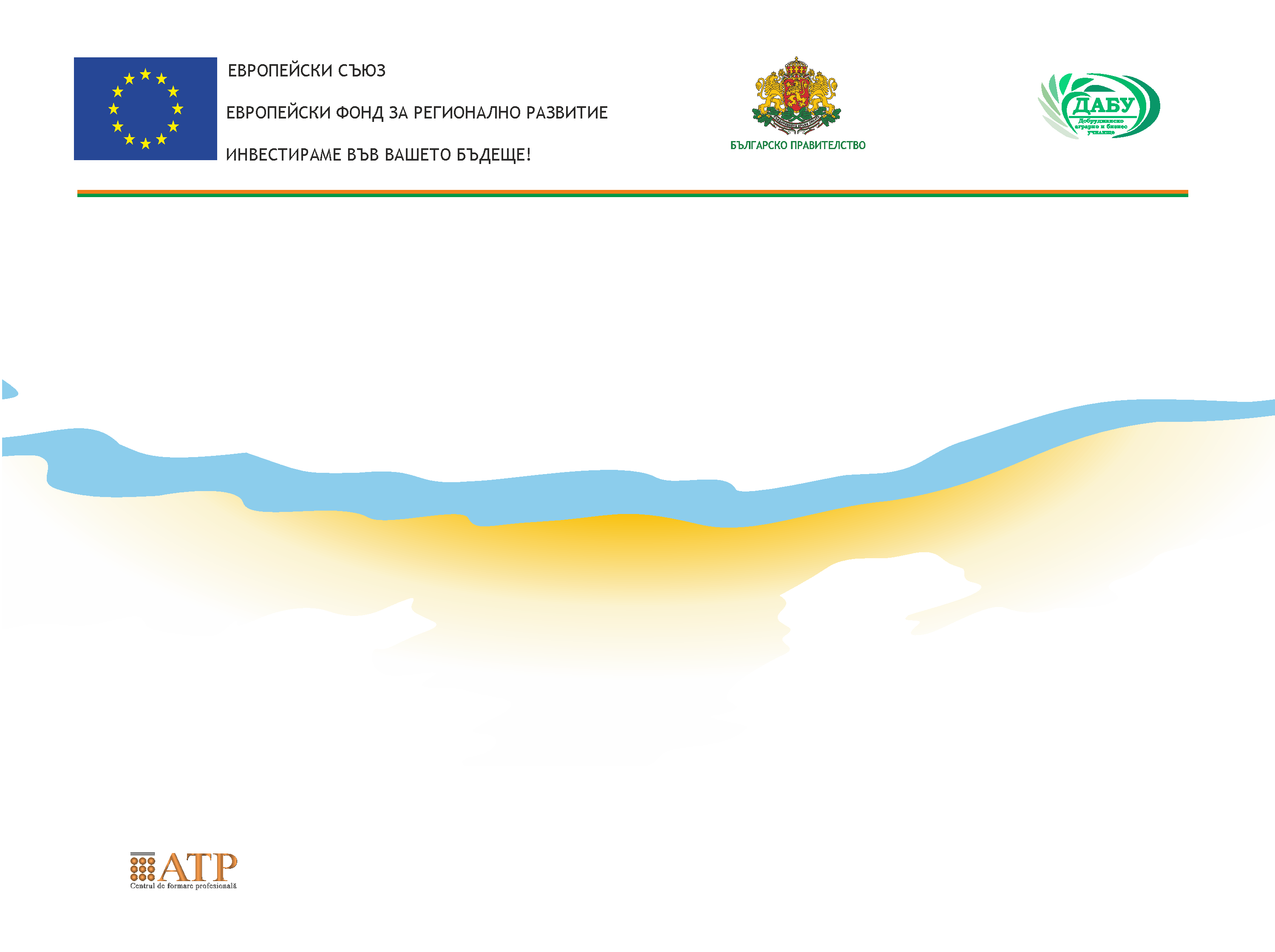 СТРУКТУРА


Въведение.
Политики за заетост – 2014 – 2020:
Европейска политика за заетост
Национална политика за заетост
Регионална политика за заетост
3. Икономическо състояние на Трансграничния регион Румъния – България – общ преглед на база Оценителен доклад I
4. Икономическо състояние на ресторантьорския и кулинарния сектор в Трансграничния регион Добрич, Констанца – общ преглед на база Оценителен доклад II
януари 18 г
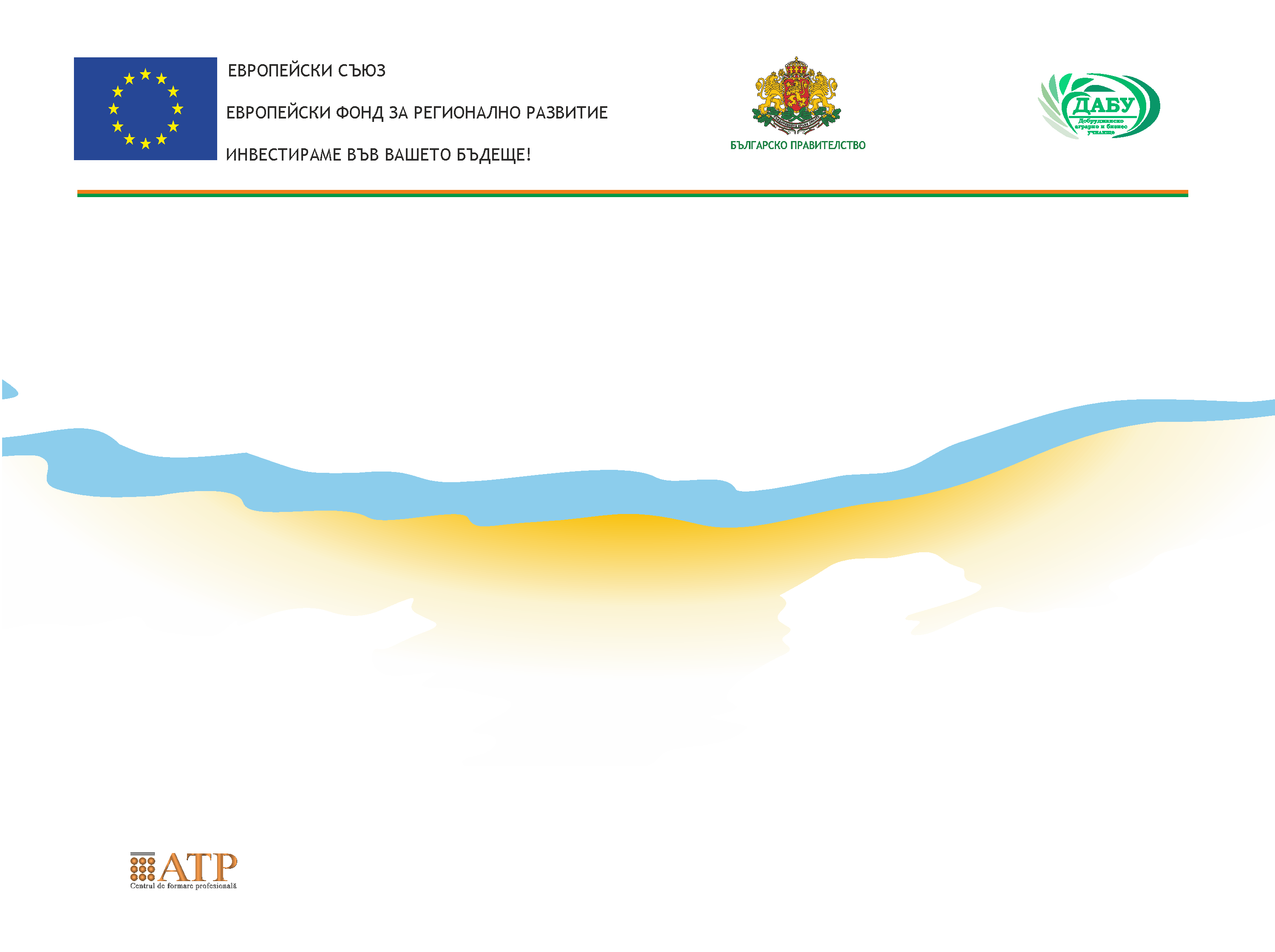 5. Състояние на професионалните организации за обучение и образование в Трансграничния регион Румъния – България с акцент върху сектор туризъм – кулинарен и ресторантьорски бранш – общ преглед на база Оценителен доклад I
Пазар на труда – характеристика на региона, състояние и възможности за развитие - общ преглед на база Оценителен доклад II.
6. Мерки за подкрепа на устойчива заетост чрез обучение в Трансграничния регион Румъния – България, с фокус на кулинарния и ресторантьорския сектор – на база предвидените дейности в проекта и съгласно приоритетите на двете държави:
януари 18 г
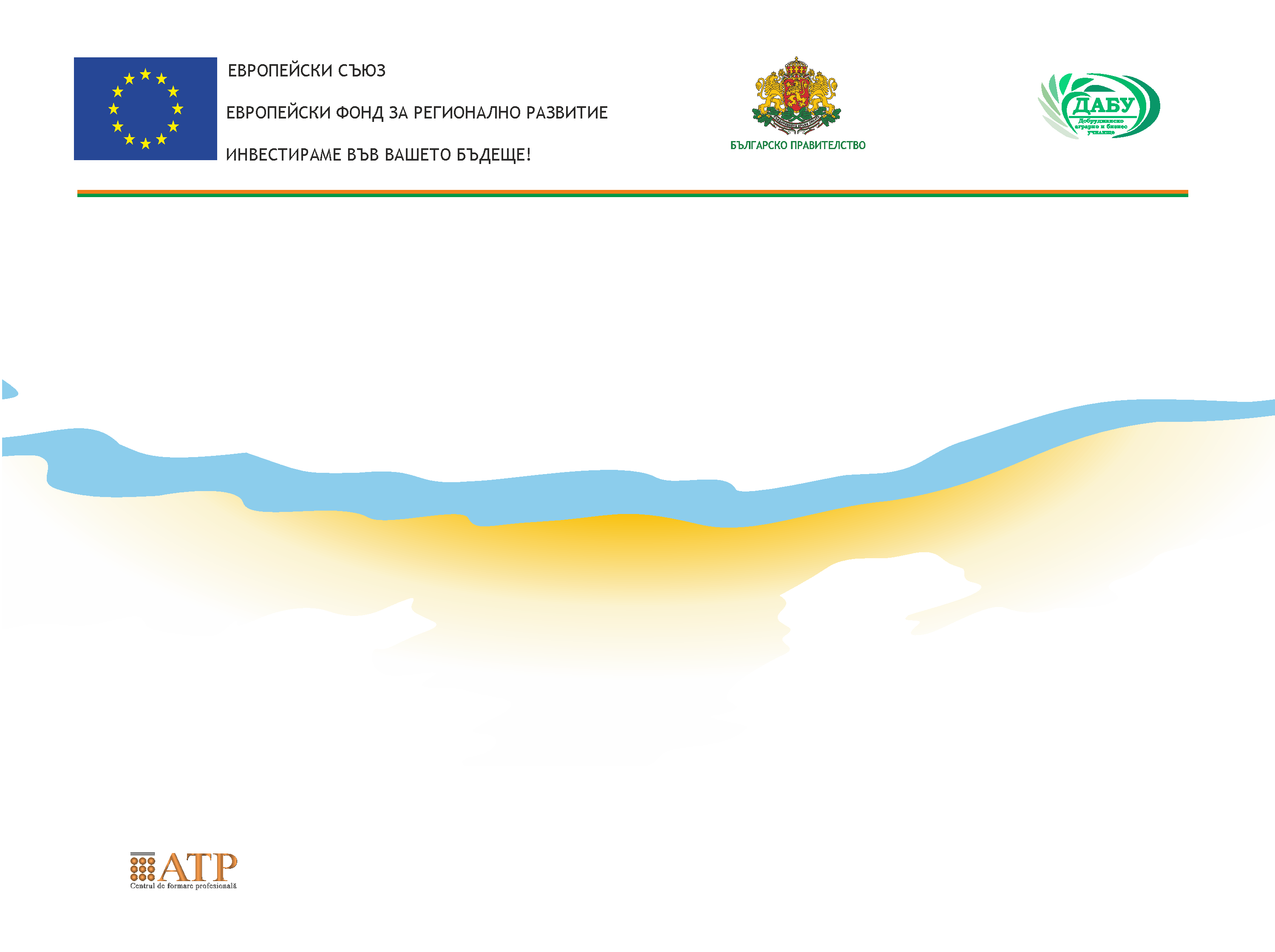 Съвместни програми за обучение
Пътища за признаване на уменията
Осигуряване на обучения и обмен на преподаватели и обучаеми в Румъния и България по 4 основни професии в кулинарния и ресторантьорския сектор – готвач, хлебар/сладкар, барман/сервитьор, ресторантьор
7. Възможности за партньорства.
8. Заключение.
януари 18 г
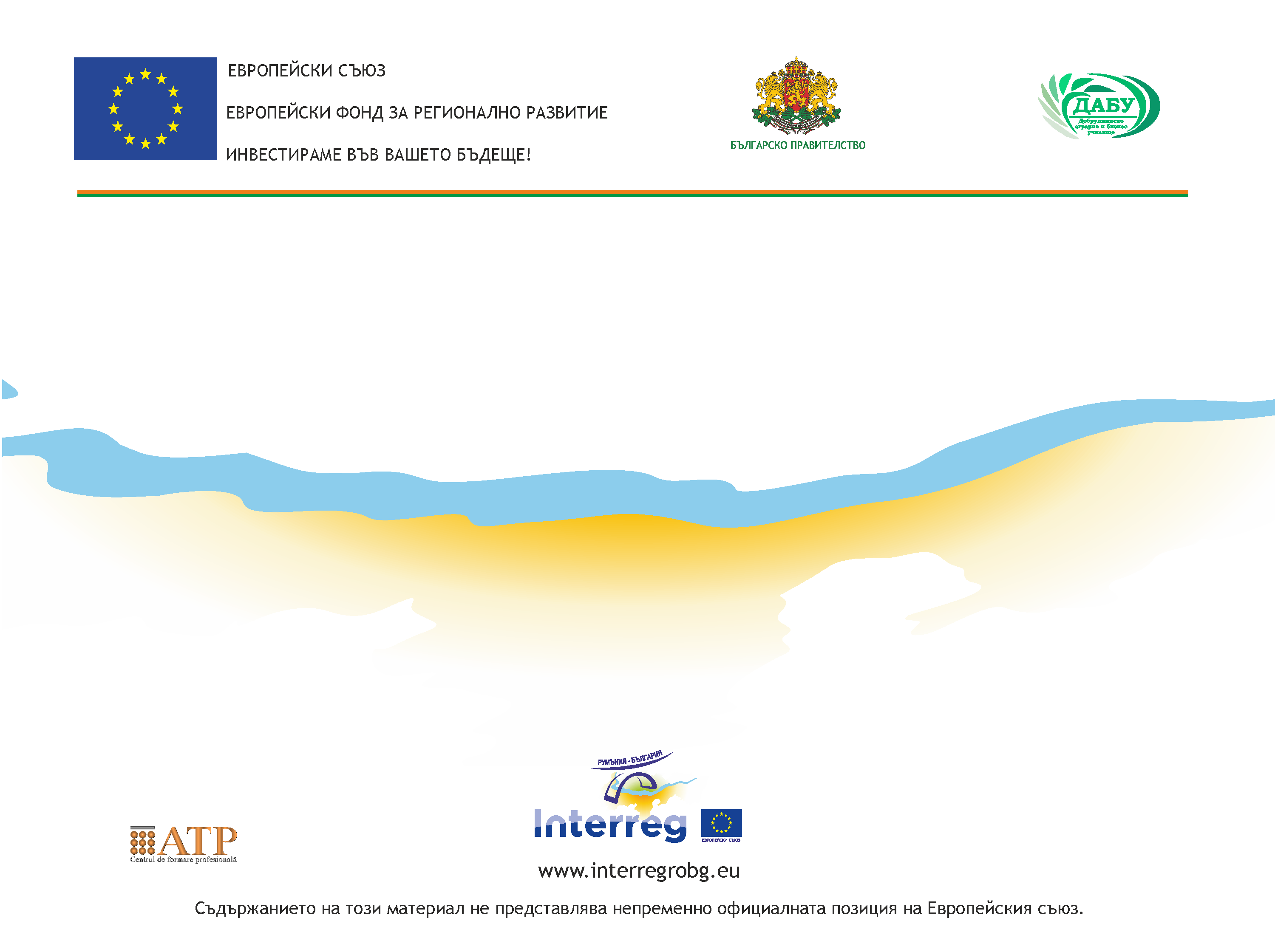 Павлина Богданова Стефанова
Овидиу Константин Тифрея  

координатори по качеството на изследвания и обучения  
Добрич и Констанца
януари 18 г